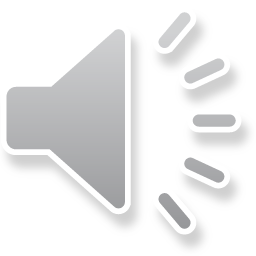 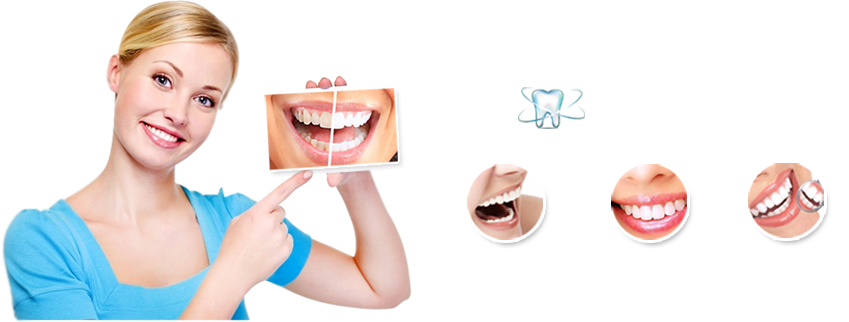 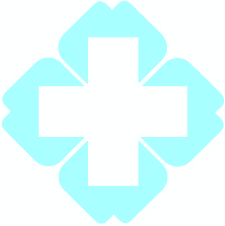 医疗牙齿护理PPT模板
动态PPT/牙齿保健/总结计划/述职报告/医疗管理等
汇报人：11行   时间：2038年XX月
01
工作评价
在此录入此部分的内容及说明，简单扼要
02
自我评价
目录
在此录入此部分的内容及说明，简单扼要
CONTENTS
03
工作体会
在此录入此部分的内容及说明，简单扼要
04
工作规划和展望
在此录入此部分的内容及说明，简单扼要
01
工作评价
点击录入此部分的内容及说明，简单扼要。
单击添加标题
此处添加详细文本描述，建议与标题相关并符合整体语言风格
单击添加标题
此处添加详细文本描述，建议与标题相关并符合整体语言风格
单击添加标题
此处添加详细文本描述，建议与标题相关并符合整体语言风格
单击添加标题
此处添加详细文本描述，建议与标题相关并符合整体语言风格
通过对该岗位的思考，我认为该岗位的工作可以提升我的很多个人能力。另外，工作上还存在着以下问题，可以如何解决。
在此录入本图表的综合描述说明，在此录入本图表的综合描述说明，在此录入本图表的综合描述说明
01
点击添加标题
在此录入本图表的综合描述说明，在此录入本图表的综合描述说明，在此录入本图表的综合描述说明
在此录入本图表的综合描述说明，在此录入本图表的综合描述说明，在此录入本图表的综合描述说明
点击添加标题
点击添加标题
02
03
单击添加标题
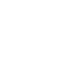 单击添加标题
单击添加标题
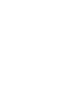 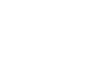 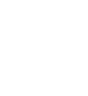 单击添加标题
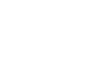 单击添加标题
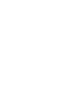 单击添加标题
单击添加标题
您的内容打在这里，或者通过复制您的文本后，在此框中选择粘贴，并选择只保留文字。
单击添加标题
您的内容打在这里，或者通过复制您的文本后，在此框中选择粘贴，并选择只保留文字。
单击添加标题
单击添加标题
您的内容打在这里，或者通过复制您的文本后，在此框中选择粘贴，并选择只保留文字。
单击添加标题
您的内容打在这里，或者通过复制您的文本后，在此框中选择粘贴，并选择只保留文字。
您的内容打在这里，或者通过复制您的文本后
单击添加标题
您的内容打在这里，或者通过复制您的文本后，在此框中选择粘贴，并选择只保留文字。
单击添加标题
您的内容打在这里，或者通过复制您的文本后，在此框中选择粘贴，并选择只保留文字。
02
自我评价
点击录入此部分的内容及说明，简单扼要。
01
这里输入您的文字这里输入文字
这里输入您的文字这里输入文字
02
这里输入您的文字这里输入文字
这里输入您的文字这里输入文字
这里输入您的文字这里输入文字
这里输入您的文字这里输入文字
03
单击添加标题
这里输入您的文字这里输入您的文字这里输入您的文字
这里输入您的文字这里输入您的文字这里输入您的文字
这里输入您的文字这里输入文字
这里输入您的文字这里输入文字
04
请在此输入你的标题
请在此输入你的标题
请在此输入你的标题
请在此输入你的标题
请在此输入你的文字内容
请在此输入你的文字内容
请在此输入你的文字内容
请在此输入你的文字内容
请在此输入你的文字内容
请在此输入你的文字内容
请在此输入你的文字内容
请在此输入你的文字内容
请在此输入你的文字内容
请在此输入你的文字内容
请在此输入你的文字内容
请在此输入你的文字内容
01
标题文本预设
标题文本预设
02
此部分内容作为文字排版占位显示（建议使用主题字体）如需更改请在（设置形状格式）菜单下（文本选项）中调整
此部分内容作为文字排版占位显示（建议使用主题字体）如需更改请在（设置形状格式）菜单下（文本选项）中调整
添加文本内容
单击此处添加文本4
单击此处添加文本3
单击此处添加文本2
单击此处添加文本1
此处输入您的文本，或者复制您的文本粘贴到此处.此处输入您的文本，或者复制您的文本粘贴到此处.此处输入您的文本.
此处输入您的文本，或者复制您的文本粘贴到此处.此处输入您的文本，或者复制您的文本粘贴到此处.此处输入您的文本.
80%
60%
60%
30%
完成
比例
完成
比例
完成
比例
完成
比例
03
工作体会
点击录入此部分的内容及说明，简单扼要。
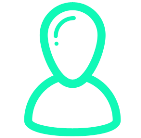 这里填写小标题
这里输入简单的文字概述这里输入简单文字概述简单的文字概述。这里输入简单的文字概述这里输入简单文字概述简单的文字概述。
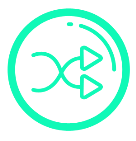 关键词
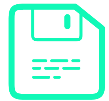 这里填写小标题
这里输入简单的文字概述这里输入简单文字概述简单的文字概述。这里输入简单的文字概述这里输入简单文字概述简单的文字概述。
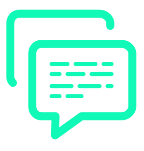 1
2
3
4
添加标题
添加标题
添加标题
添加标题
您的内容打在这里，或者通过复制您的文本后，在此框中选择粘贴，并选择只保留文字。
您的内容打在这里，或者通过复制您的文本后，在此框中选择粘贴，并选择只保留文字。
您的内容打在这里，或者通过复制您的文本后，在此框中选择粘贴，并选择只保留文字。
您的内容打在这里，或者通过复制您的文本后，在此框中选择粘贴，并选择只保留文字。
点击此处添加标题
点击此处添加标题
点击添加正文、温馨提示正文行距在1.2~1.3之间点击添加正文、温馨提示正文行距在1.2~1.3之间
点击添加正文、温馨提示正文行距在1.2~1.3之间点击添加正文、温馨提示正文行距在1.2~1.3之间
点击此处添加标题
点击此处添加标题
点击添加正文、温馨提示正文行距在1.2~1.3之间点击添加正文、温馨提示正文行距在1.2~1.3之间
点击添加正文、温馨提示正文行距在1.2~1.3之间点击添加正文、温馨提示正文行距在1.2~1.3之间
单击编辑标题
单击此处可编辑内容，根据您的需要自由拉伸文本框大小
单击编辑标题
30%
单击此处可编辑内容，根据您的需要自由拉伸文本框大小
70%
04
工作规划和展望
点击录入此部分的内容及说明，简单扼要。
请替换文字内容
34%
Please replace text, click add relevant headline, modify the text content, also can copy your content to this directly.
60%
15%
请替换文字内容
Please replace text, click add relevant headline, modify the text content, also can copy your content to this directly.
65%
20%
70%
28%
请替换文字内容
请替换文字内容
36%
Please replace text, click add relevant headline, modify the text content, also can copy your content to this directly.
Please replace text, click add relevant headline, modify the text content, also can copy your content to this directly.
单击编辑标题
公司培训工作要力争全面覆盖，重点突出，要在实际的培训工作中不断丰富培训内容，拓展培训形式，优化培训流程，明确培训目的，提高培训效果。企业赖以生存的是效益和效率，只有尊崇这两个法则才能维持企业自身的生命和未来发展，才能维系每一个人，每一个员工的生活物质保障。然而关乎这两个的重点就是实效，实事求是，与时俱进，才能不被打败，才能立足这个日益竞争激烈的社会。
右键点击图片选择设置图片格式可直接替换图片。您的容打在这里，或者通过复制您的文本后，在此框中选择粘贴，并选择只保留文字。右键点击图片选择设置图片格式可直接替换图片
编辑标题
单击编辑标题
单击编辑标题
单击此处编辑您要的内容，建议您在展示时采用微软雅黑字体，本模版所有图形线条及其相应素材均可自由编辑、改色、替换。更多使用说明和作品请详阅模版最末的使用手册。单击此处编辑您要的内容，建议您在展示时采用微软雅黑字体。
单击此处编辑您要的内容，建议您在展示时采用微软雅黑字体，本模版所有图形线条及其相应素材均可自由编辑、改色、替换。更多使用说明和作品请详阅模版最末的使用手册。单击此处编辑您要的内容，建议您在展示时采用微软雅黑字体。
汇报：张三
A
添加标题
添加标题
此处添加详细文本描述，建议与标题相关并符合整体语言风格，语言描述尽量简洁生动。
此处添加详细文本描述，建议与标题相关并符合整体语言风格，语言描述尽量简洁生动。
F
B
添加标题
添加标题
此处添加详细文本描述，建议与标题相关并符合整体语言风格，语言描述尽量简洁生动。
此处添加详细文本描述，建议与标题相关并符合整体语言风格，语言描述尽量简洁生动。
E
添加标题
添加标题
C
此处添加详细文本描述，建议与标题相关并符合整体语言风格，语言描述尽量简洁生动。
此处添加详细文本描述，建议与标题相关并符合整体语言风格，语言描述尽量简洁生动。
D
单击编辑标题
此处添加详细文本描述，建议与标题相关并符合整体语言风格，语言描述尽量简洁生动。尽量将每页幻灯片的字数控制在 200字以内，据统计每页幻灯片的最好控制在  5分钟之内。
添加标题内容
此处添加详细文本描述，建议与标题相关并符合整体语言风格，语言描述尽量简洁生动。尽量将每页幻灯片的字数控制在 200字以内。
添加标题内容
此处添加详细文本描述，建议与标题相关并符合整体语言风格，语言描述尽量简洁生动。尽量将每页幻灯片的字数控制在 200字以内。
汇报：张三
单击编辑标题
请在此粘贴或者输入你的文字内容请在此粘贴或者输入你的文字内容
单击编辑标题
请在此粘贴或者输入你的文字内容请在此粘贴或者输入你的文字内容
请在此粘贴或者输入你的文字内容请在此粘贴或者输入你的文字内容
单击编辑标题
请在此粘贴或者输入你的文字内容请在此粘贴或者输入你的文字内容
单击编辑标题
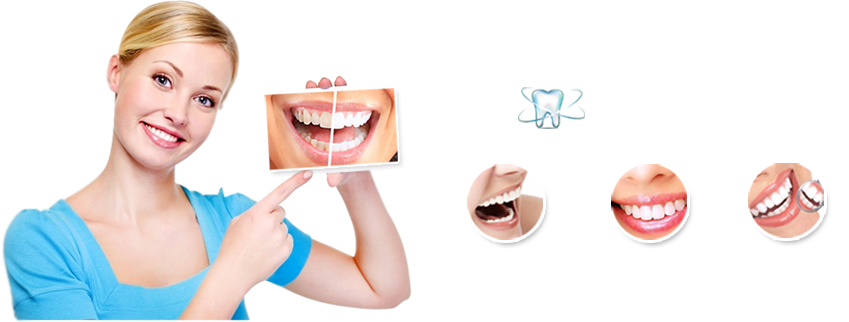 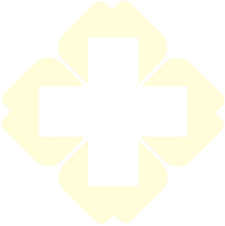 演讲完毕   谢谢观看
动态PPT/牙齿保健/总结计划/述职报告/医疗管理等
汇报人：11行   时间：2038年XX月